הספריה הטכנולוגיתשרות עצמי
http://jct.exlibris.co.il/F
כניסה למערכת שרות עצמי
הקלד את מספר הזהות שלך, ללא אפסים, בשני השדות
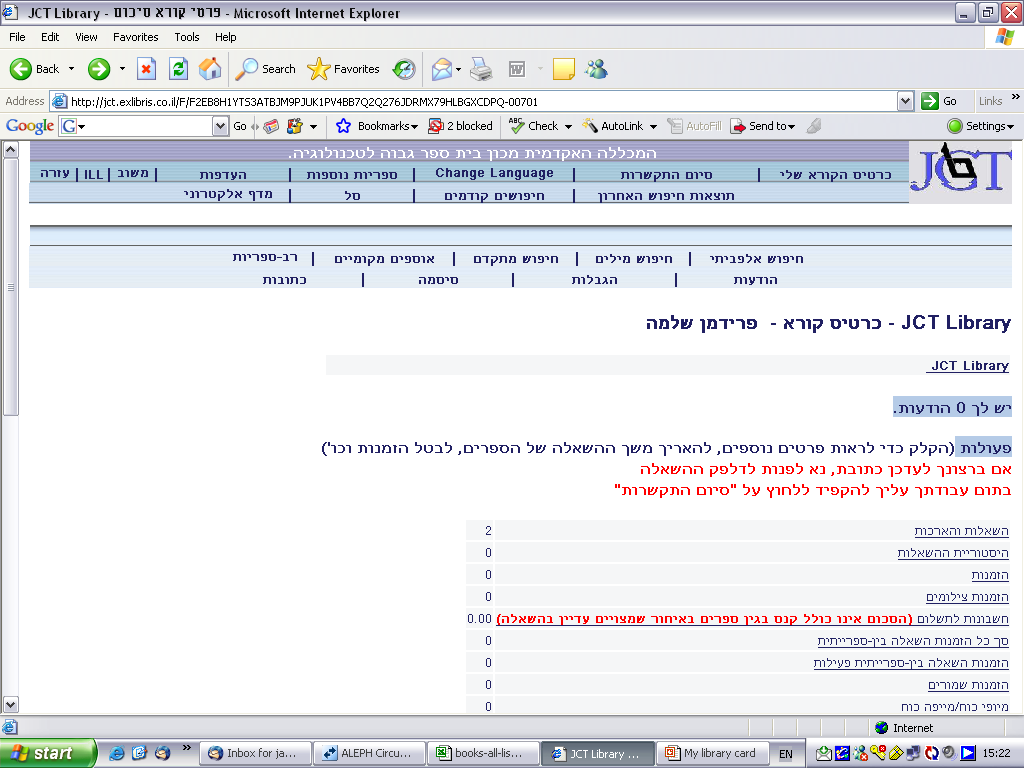 הערכת ספרים
לחץ על מספר מימין
לחץ אל מילה "הארכה"
תבדה שתאריך החזרה של הספר אכן התעדכן
לפני שבועיים לקחת ספר טוב, אך אתה לא זוכר את השם שלו?
רשימה של כל הספרים שהשאלת אי פעם
מצב הזמנות
רשימת הזמנות
למחיקת הזמנה
מקומך בתור
מחיקת הזמנה
חשוב!!!בסוף העבודה על תשכח לצאת מהמערכת